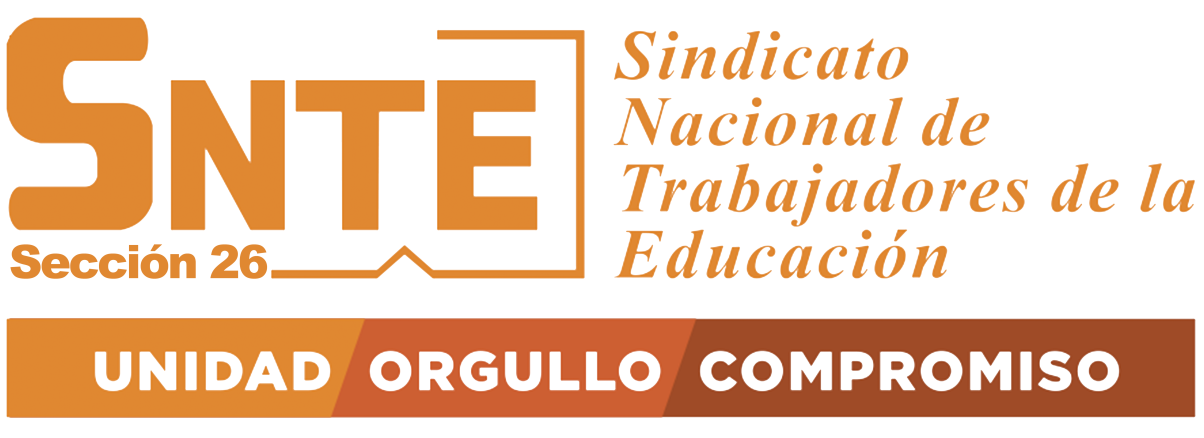 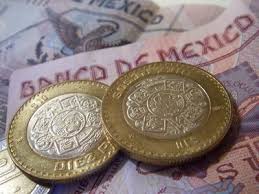 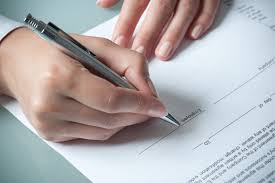 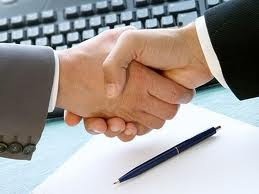 RESPUESTA AL PLIEGO GENERAL DE DEMANDAS  2013
San Luis Potosí, S.L.P. , marzo de 2014
[Speaker Notes: Esta plantilla se puede usar como archivo de inicio para proporcionar actualizaciones de los hitos del proyecto.

Secciones
Para agregar secciones, haga clic con el botón secundario del mouse en una diapositiva. Las secciones pueden ayudarle a organizar las diapositivas o a facilitar la colaboración entre varios autores.

Notas
Use la sección Notas para las notas de entrega o para proporcionar detalles adicionales al público. Vea las notas en la vista Presentación durante la presentación. 
Tenga en cuenta el tamaño de la fuente (es importante para la accesibilidad, visibilidad, grabación en vídeo y producción en línea)

Colores coordinados 
Preste especial atención a los gráficos, diagramas y cuadros de texto. 
Tenga en cuenta que los asistentes imprimirán en blanco y negro o escala de grises. Ejecute una prueba de impresión para asegurarse de que los colores son los correctos cuando se imprime en blanco y negro puros y escala de grises.

Gráficos y tablas
En breve: si es posible, use colores y estilos uniformes y que no distraigan.
Etiquete todos los gráficos y tablas.]
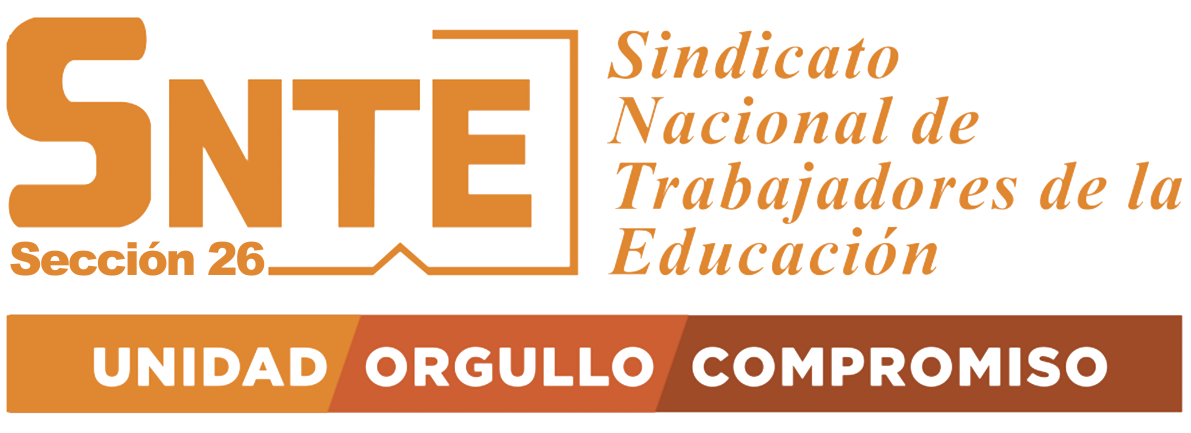 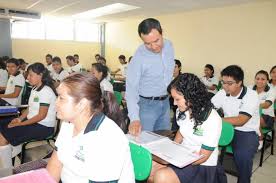 PRINCIPALES PUNTOS
DE 
ACUERDO
ACTUALIZACIÓN DE INCREMENTO A BONOS:

Acuerda el Gobierno del Estado destinar $44 millones para la actualización del incremento de 4.25% a los bonos relacionados a continuación destinados al Personal Docente, así como del Personal de Apoyo y Asistencia a la Educación Básica Estas prestaciones se actualizarán anualmente tomando como base el tabulador al 16 de mayo del año que corresponda:
INCREMENTO A BONOS:

Con el propósito de fortalecer la economía de los trabajadores al servicio de la educación del Modelo de Educación Básica, acuerda el Gobierno del Estado incrementar el valor de los siguientes bonos:
A partir del año 2014 estos bonos se incrementarán en el mismo porcentaje en que se incremente el tabulador de sueldos.
Acuerda el Gobierno del Estado destinar recursos del FAEB por el equivalente a un día de sueldo tabular para el Personal Docente y de Apoyo y Asistencia a la Educación Básica, que será pagado en la primer quincena de noviembre de 2014 con el tabulador vigente al 16 de mayo de cada año, según corresponda:  Para la Sección 26 se denominará “Desempeño Pedagógico y Administrativo, (para llegar 6 días).  Para los trabajadores del SEER se denominará “Apoyo a la Cultura Física y Recreativa”

Acuerda la Sección 26 del SNTE que el bono denominado “Día Mundial del Docente” cambie su nomenclatura a “Desarrollo Cultural de los Trabajadores al Servicio de la Educación”.
CARRERA ADMINISTRATIVA

Acuerda el Gobierno del Estado destinar $2’000,000.00 al fortalecimiento del Programa de Carrera Administrativa Estatal para la Etapa 2013-2014.
ASUNTOS PROFESIONALES

Con el propósito de fortalecer los aspectos educativos de los trabajadores adscritos a la Sección 26, la Secretaría de Educación ha implementado los siguientes proyectos de carácter educativo:
BECAS

Acuerdan las partes destinar $3,000,000.00 para becas para los hijos de los trabajadores.  De este importe corresponden $2,700,000.00 a la Sección 26 del SNTE y $300,000.00 a la Sección 52 del SNTE.  Del importe asignado a cada Sección, éstas determinarán el importe que asignarán para apoyar el programa de “Becas de Apoyo para la Formación de los Hijos con Necesidades Educativas Especiales de los Trabajadores.

Con el propósito de apoyar la superación profesional de los trabajadores, acuerda la SEGE destinar $1’000,000.00 al programa de Becas-Comisión.  De este importe corresponden $900,000.00 a la Sección 26 del SNTE y 2 becas-comisión para la Sección 52 del SNTE.
REVALORACIÓN INSTITUCIONAL DE LOS TRABAJADORES AL SERVICIO DE LA EDUCACIÓN

Acuerda la SEGE incrementar un 4.25% los Premios Municipales y Estatal con el propósito de incentivar al Personal de Apoyo y Asistencia a la Educación del Sistema Transferido.  Estos premios se actualizarán en el mismo porcentaje del incremento al sueldo tabular como sigue:

Premio Estatal con $1,062.00 para llegar a $26,062.00.
Premios Municipales con $272.00 para llegar a $6,672.00

Nota: Los Premios Municipales y Estatales de Educación para docentes, se otorgan en Salarios Mínimos, por lo que se actualizan cada año automáticamente.
PRESTACIONES
Acuerdan las partes incrementar anualmente las compensaciones siguientes en el mismo porcentaje que aumente el sueldo tabular del magisterio:
Para el año 2013 el incremento a estas prestaciones será del 4.25%.
Acuerda el Gobierno del Estado la creación de un estímulo que será entregado el Día del Educador Físico por $500.00 para los maestros del Sistema Transferido que se desempeñen en la referida materia, a ser pagados en la segunda quincena de octubre, mismos que se actualizarán anualmente en el mismo porcentaje del incremento al sueldo tabular.

En reconocimiento a la labor que desempeñan los docentes comisionados como directivos informa la SEGE que cubrirá esta prestación en la segunda quincena de septiembre.  Asimismo, acuerda la SEGE incrementar anualmente este beneficio con el mismo porcentaje que aumente el sueldo tabular
Dada la dedicación y esfuerzo a favor de la educación de la niñez y juventud potosina, acuerda el Gobierno del Estado asignar anualmente $3,750,000.00 para la creación del reconocimiento “Profr. Juan Miranda Uresti” consistente en la entrega de un estímulo por $2,500.00 y diploma.  

Este beneficio está dirigido a aquellos docentes del nivel de Educación Básica del Sistema Transferido que cumplen 25 años de servicio.  Los requisitos a cumplir serán plasmados en la convocatoria que se emita al término del ciclo escolar. 

El costo de esta prestación se actualizará anualmente en el mismo porcentaje del incremento al sueldo tabular.
Para fortalecer el Subsistema de Educación Indígena, acuerda el Gobierno del Estado destinar $500,000.00.

Con el propósito de mejorar los espacios educativos, acuerda la SEGE destinar $33,600,000.00 para la rehabilitación de espacios educativos en el Estado.(SE ACUERDA APLICAR ESTE MONTO AL PROGRAMA DE APOYO A LA JUBILACIÓN)

Acuerda la SEGE destinar $200,000.00 para otorgar el apoyo para tesis, así como para registro de título y expedición de cédula profesional para el personal adscrito a la Sección 26 del SNTE atendiendo a los criterios establecidos para este beneficio.
Acuerda la SEGE destinar $500,000.00 a ser aplicado en el fondo del fideicomiso de la “Casa del Maestro Jubilado”.

Acuerda la SEGE destinar $10,000,000.00 para fortalecer el fideicomiso de trabajadores jubilados.


ASUNTOS DE SEGURIDAD SOCIAL

Acuerda el Gobierno del Estado asignar $1,000,000.00 para fortalecer el Fondo Sectorizado del Subsistema de Telesecundarias en la Dirección de Pensiones del Estado.
PERSONAL DEL MODELO HOMOLOGADO DE LA SECCIÓN 26 DEL SNTE

Acuerdan las partes destinar al Personal Homologado Centralizado el equivalente a 2 días de sueldo tabular para la actualización al incremento del bono fijo denominado “Actuación del Personal Homologado”.  Con esta cantidad el importe de esta prestación se pagará, aplicando en lo sucesivo el tabulador vigente al 16 de mayo.

Acuerdan las partes destinar al Personal Homologado Centralizado el equivalente a 4 días de sueldo tabular para pasar de 11 a 15 días el bono fijo denominado “Actuación del Personal Homologado”.  Con esta cantidad el importe de esta prestación se pagará, en el mes de febrero de 2013, aplicando en lo sucesivo el tabulador vigente al 16 de mayo.  Previa difusión y aceptación de cada trabajador, en el año 2014 se destinará el 10% de los días asignados a este bono al Proyecto de Fortalecimiento de Calidad de Vida.

El personal adscrito a la Sección 61 del SNTE no se verá favorecido con este incremento.
Para UPN, se acuerda destinar el equivalente a 4 días de sueldo tabular para pasar de 6.5 a 10.5 días el bono denominado “Incentivo para la aplicación de la Nueva Propuesta Curricular”, en este año 2014, se destinará el equivalente a 2 días  asignados a este bono al Fortalecimiento de Calidad de Vida a quienes lo hubieran aceptado.
Acuerda el Gobierno del Estado destinar $1,400.00 a la creación del bono denominado “Organización del Ciclo Escolar”, concertado exclusivamente para el Personal Docente y el Personal de Apoyo y Asistencia a la Educación que labora en las Unidades 241 y 242 de la UPN y escuelas normales del modelo homologado estatal y transferido a la Entidad, a ser pagados en la primera quincena de septiembre, mismos que se actualizarán en el mismo porcentaje del incremento al sueldo tabular.

Refrenda la Secretaría de Educación del Gobierno del Estado su compromiso de apoyar anualmente a las UPN’s 241 y 242 con $38,000.00 para actividades deportivas y $38,000.00 para actividades culturales
Acuerdan las partes que se gestionará ante las autoridades federales lo procedente para que en su caso validen los acuerdos alcanzados en la presente negociación y surtan los efectos a que haya lugar.
Esta respuesta otorgada por parte del Gobierno del Estado a la Sección 26 del SNTE, es la más alta en la historia y es por el monto global de

$201,690,750.00

Resultado de los acuerdos fundamentados en el desempeño profesional y comprometido de los trabajadores de la educación con la educación pública de nuestro Estado.
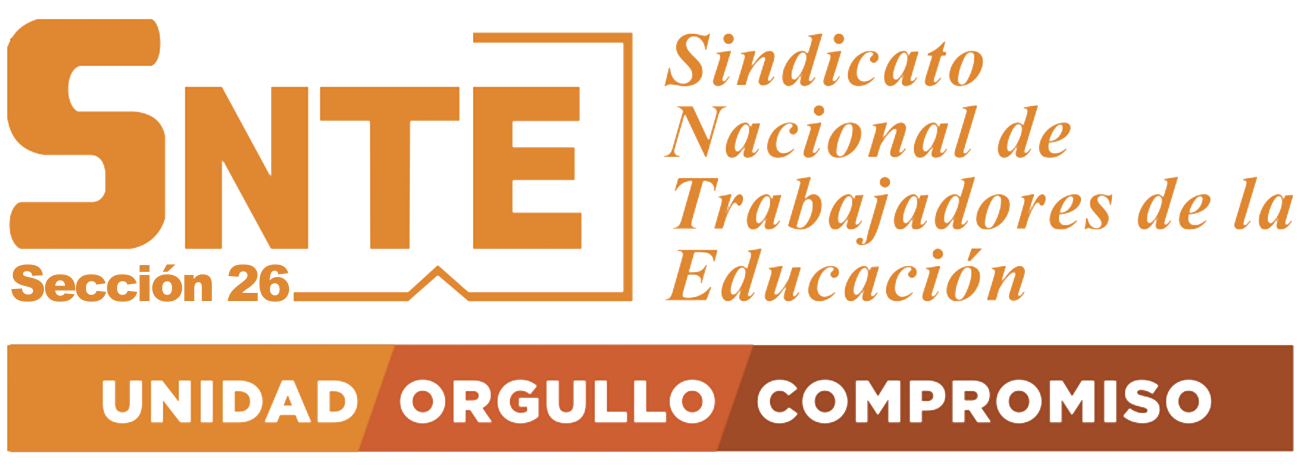 Con UNIDAD, ORGULLO Y COMPROMISO, forjamos el rumbo y construimos el destino de nuestra Organización Sindical, para beneficio de todos los Trabajadores de la Educación, EN LA DIGNIDAD Y EL PROFESIONALISMO.